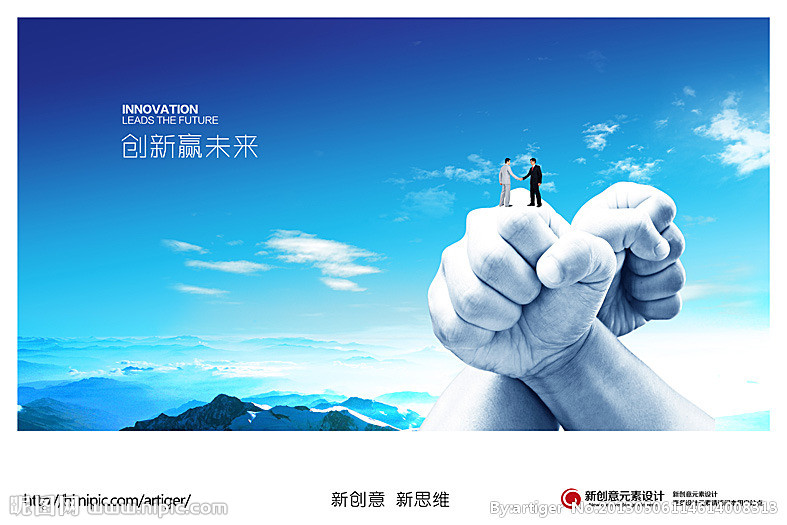 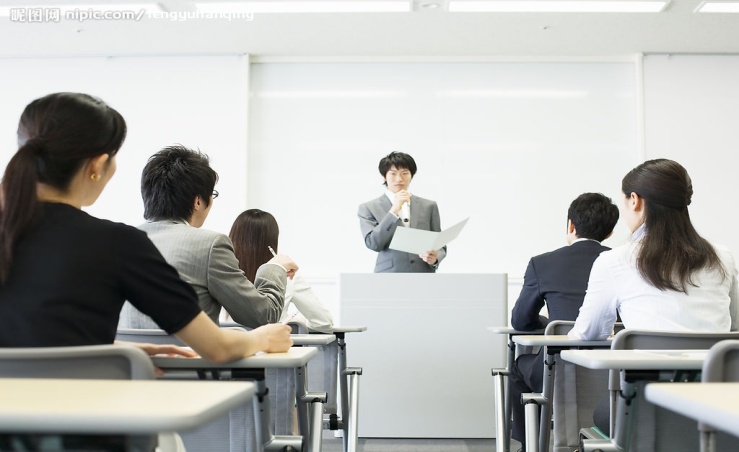 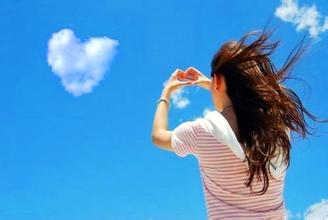 软件测试基础
01 - 如何从“合格”变为“优秀”？
李鸿杰
自我介绍
基本情况
High~~
李鸿杰     10+年软件产品测试经验
工作经历
曾在华为工作近8年，担任测试经理、测试架构师。对自动化测试、性能测试、可靠性测试，敏捷、测试策略、测试分析和设计，质量评估等都有过涉及和研究。
LCB
目录
____
如何改变
如何行动
现状
总结
1
现状
现状
ONE
没有明确的测试工作流程和规范，我不清楚到那个时间点要做什么事
THREE
我在测试工作过程中，总是在做大量的、手工的、重复的工作
FIVE
我不关心自己的工作效率和未来的职业规划，领导安排啥，我就做啥
TWO
没有明确的测试输出件要求，我不清楚做到什么情况算卓越
FOUR
我在测试过程中，总是被打断要去做其它的事
[Speaker Notes: 你在测试工作过程中是否遇到了这些问题呢？
1、没有明确的测试工作流程和规范，我不清楚到那个时间点要做什么事情
2、没有明确的测试输出件要求，我不清楚做到什么情况算卓越
3、我在测试工作过程中，总是在做大量的、手工的、重复的工作
4、我在测试过程中，总是被打断要去做其它的事情
5、我不关心自己的工作效率和未来的职业规划，领导安排啥，我就做啥]
2
如何改变
聚焦自己手中的工作
第二步
周边协调(开发、产品…)的问题是什么？我做那些改变可以帮助他们提升效率或解决问题？
第一步
第三步
我的问题是什么？我做那些改变可以提升自已的工作效率？
JUST DO IT …
一万小时定律 ？
1W小时是一个必要条件，远不充分
愿景 -> 目标 -> 行动 -> 结果

走出舒适圈
持之以恒，总结积累
善于利用工具
100
10
1W
1
[Speaker Notes: “10000小时定律”的概念源于著名德国心理学家安德斯·埃里克森(Anders Ericsson)，他研究了人们如何成为他们领域专家的方式。加拿大著名作家马尔科姆·格拉德威尔(Malcolm Gladwell)，在《异类》一书中提出了这个观点，即人们眼中的天才之所以卓越非凡，并非天资超人一等，而是付出了持续不断的努力，一万小时的锤炼是任何人，从平凡变成超凡的必要条件。要成为某个领域的专家，需要10000小时，按比例计算就是：如果每天工作八小时，一周工作五天，那么成为一个领域的专家至少需要五年]
寻找兴趣点
结合实际的工作领域

参考行业标杆（BAT）

正确评估自己
        	---我想做什么？
        	---我能做什么？
        	---公司需要我做什么？
[Speaker Notes: B:字节跳动]
3
如何行动
如何行动
循序渐进

学以致用

利用工具
知其然，知其所以然

掌握原理，主动沟通

深入理解目前主流测试技术
合格
优秀
标杆
[Speaker Notes: 三步走策略]
[Speaker Notes: 举例一：以新房装修为例，合格的测试工程师就是各个工序的装修师傅，他们只管按照设计要求做好自己的工序，而优秀的测试工程师更像是个包工头，他们关心的是整体交付的质量。]
4
总结
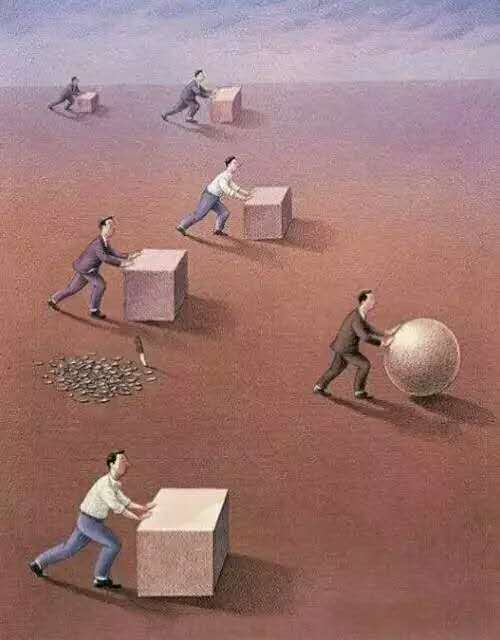 思
打破思维惯性，才能提升工作效率事半功倍
维
惯
性
[Speaker Notes: 回顾总结---感性升华
不要墨守成规，敢于创新才能打败对手]
练习
在下次培训之前制定出你自己的行动计划
？
trouble
trouble
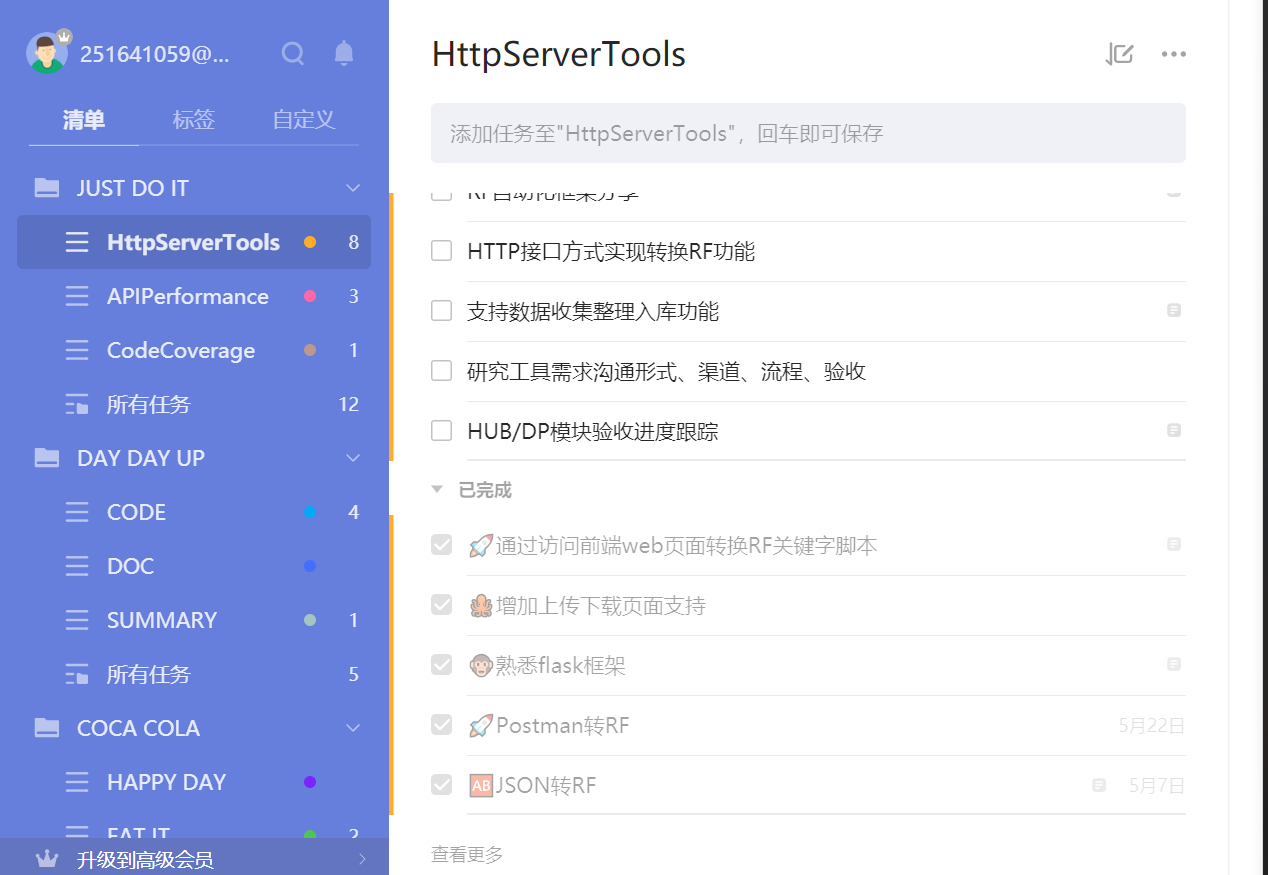 Q & A
THANKS
谢谢聆听